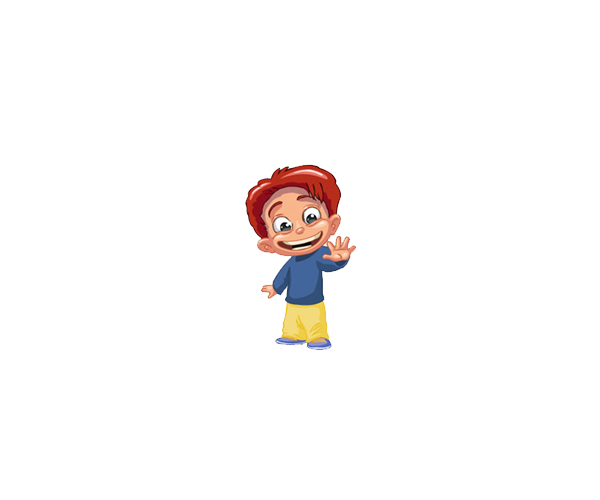 Mis habilidades
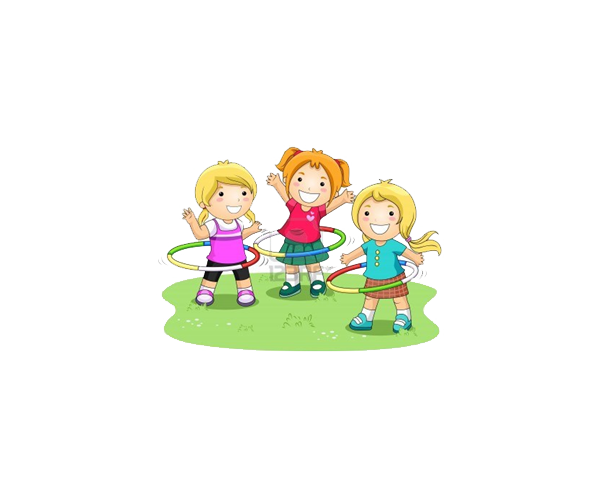 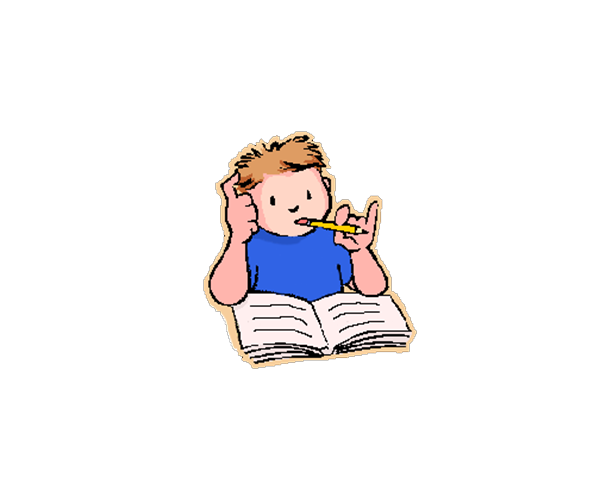